Role of equivalency in comparability of PRTR data
Item 4.- Emerging PRTRs
Iñigo de Vicente-Mingarro
Chair of  the International  PRTR Coordinating Group

(with the support of PRTR-España, Ministry for the Ecological Transition of Spain)
Background
How could we get a 
good understanding?
1
Legal acts in PRTR
Even being minimum requirements…
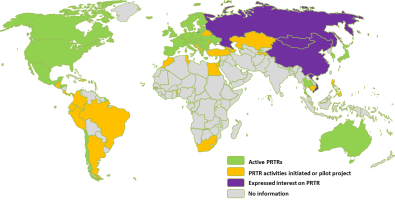 UNECE Protocol (Kiev/PRTR Protocol)
Regional registers (EU, CEC…)
National / Regional PRTR registers ≈ same goals and public information
2
3
Country experiences
International organizations Recomendations
National  legal acts implemeting PRTRs or similar
OECD (Recomendation for its MS)
UNITAR Iniciatives
Different scopes, criteria depending on country needs
dissimilar level of available information
identifying the problem…
need for…
Harmonization – Comparability .
why dealing with the same topic, the information provided is so different ?
OECD, UNITAR works,…
Good practices at national/regional level
Are PRTRs consistent and comparable across them ?
industrial activity categories
pollutants /subtances
are they comprehensive and understandable for everyone?
good practices
something missing?
room for improvements?
…is it enough?
what´s more?
identifying “activitiy” … some questions:
do the “activity descriptions” have the same meaning in every where, even using the same codelists?.
“main activity”: economic or industrial capacity codes
How are these codes designated?; is it the same procedure in all countries?...
identifying “pollutants” … some questions:
when using “Hg” or “Hg and compounds, are we taking about the same “pollutant”?
what about “group of substances” like HAPs, VOCs, POPs…?...
coherence across MEAs..?
“thresholds” vs “ELV”?
“units used vs IS”?
“methodologies” M,C, E and ISO, EN etc.. ?
why not “equivalence” instead of  just “equality”?
… providing with additional information about the meaning of definitions, criteria, codes, list, standards and methods, etc…used in each PRTR…
and
when appropriate, establishing/developing its correspondence with the “others” codelist, standards and methods, criteria… used in other PRTR systems/registers/ reporting requirements/MEAs…
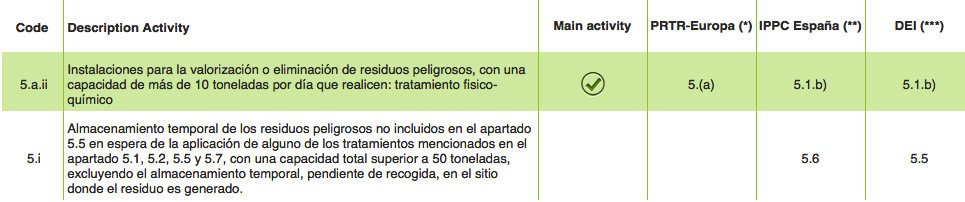 where?
PRTR Global portals
national/regional PRTRs
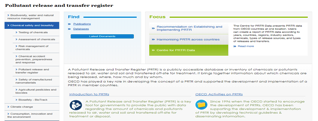 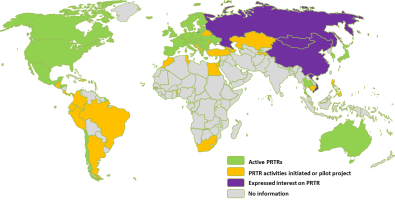 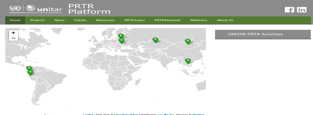 UNITAR PRTR PLATFORM
OCDE PRTR
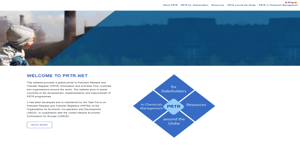 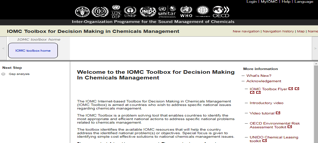 Making it more understandable/accessible to everyone, mainly when PRTR data are used for communication and dissemination purposes;

Also facilitating clues for a better comparison across PRTRs themselves  and other MEAs
IOMC toolbox
PRTR.net
…some examples as starting point for discussion:
ACTIVITY: 
ISIC/NACE codes vs industrial capacity thresholds 
PRTR vs SNAP/CLRTAP vs IPCC vs IED…
DATA: 
units correspondence when other than IS is used
total mass load vs [concentrations]
thresholds vs ELV, are they the same?
POLLUTANTS/SUBSTANCES: 
“Hg and compounds” includes: …and equate to “Hg” in…
VOCs are/include:…
HAPs
PST vs PM10 vs PM2.5
METHODS
M,C,E when descriptions are differents
ISO/EN…matches DIN..UNE…EPA…etc.
when “this” method is used…equate to…
what else could be useful/needed?
Thank you very much for your attention!
Íñigo de Vicente-Mingarro
PRTR-España,  Ministry for the Ecological Transition (T.A.)
Calle  Téllez nº 24, 1ª planta; 28007 Madrid. Spain.
Telephone: +34 917499121; Fax: +34 917499140
e-mail: info@prtr-es.es / ivicente@consulnima.com